Export av SDV-data till NPÖ och 1177
Nationell patientöversikt (NPÖ)
Nationell patientöversikt (NPÖ)
Nationell tjänst som gör det möjligt för vårdgivare att dela journalinformation från hälso- och sjukvården med varandra. 
Vårdpersonal kan ta del av journalinformation som finns hos andra vårdgivare, om patienten har gett sitt samtycke till det.
All data som visas i NPÖ är alltid direkt hämtad från källsystemet, och är systemet inte tillgängligt, visas ingen data.
För patienter med sekretessmarkering* eller med skyddade folkbokföringsuppgifter** visas ingen information i NPÖ
* En lägre grad av skydd. Fungerar som en varningssignal för myndigheter vid behandling av uppgifterna

** Individen är fortsatt folkbokförd i den gamla kommunen, trots att man flyttat, eller i en annan kommun man inte haft någon anknytning till. De gamla adressuppgifterna tas bort och den nya adressen registreras inte i folkbokföringen. En adress till Skatteverket registreras dit du får din post
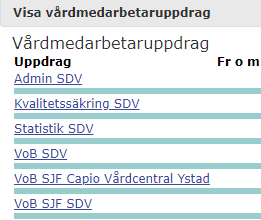 Inloggning NPÖ
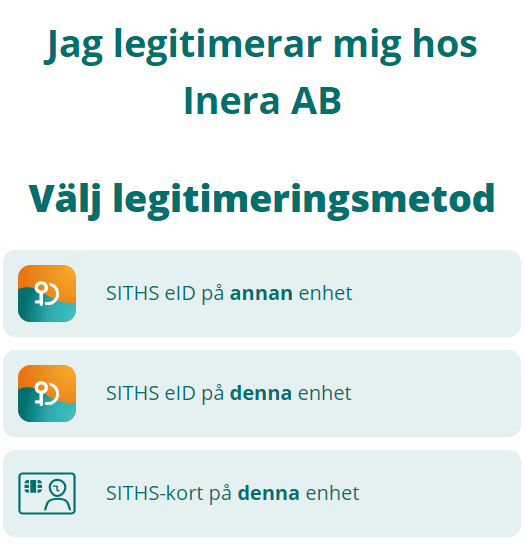 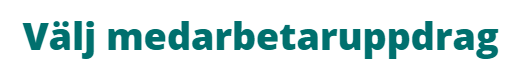 Krävs att SITHS korten har LOA3 behörighet
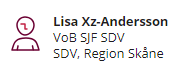 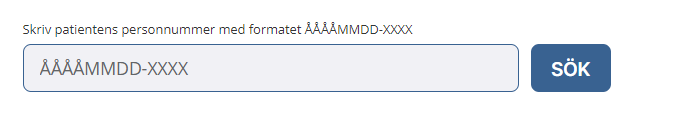 [Speaker Notes: - https://qa.npo.se/]
Inloggning i NPÖ via SDV
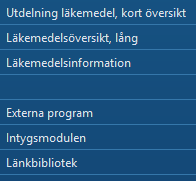 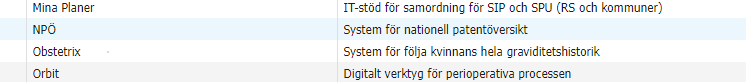 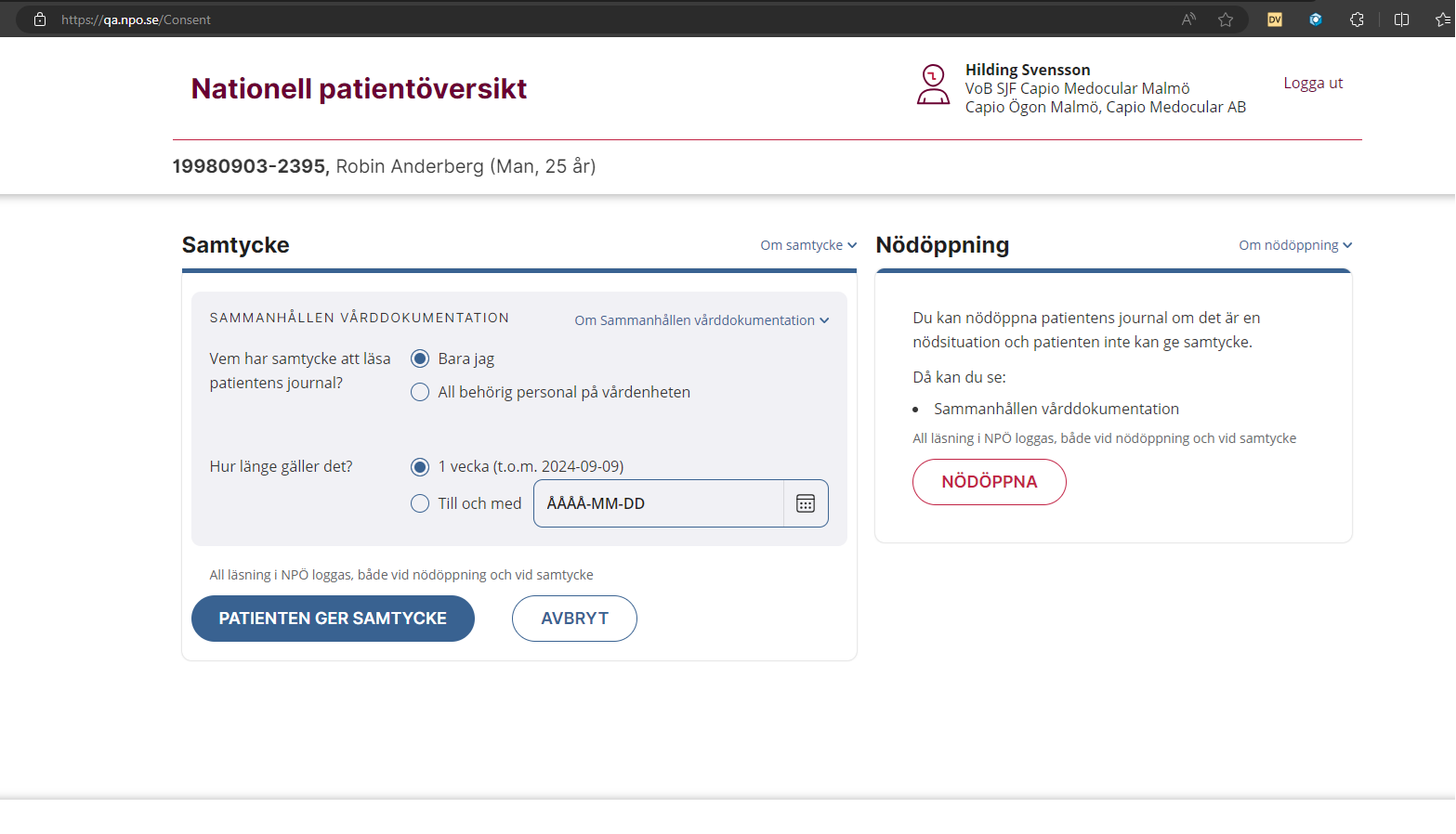 En förutsättning för att detta skall fungera är att Ineras lilla applikation ”Condis” är installerad på klientdatorn.
Samtycke för Sammanhållen vård och omsorgsdokumentation
Sammanhållen journalföring - Vårdgivare Skåne (skane.se)
Samtycke till Sammanhållen vård och omsorgsdokumentation (SVOD) från patienten är kopplat till den nationella samtyckestjänsten. 
Eftersom samtyckestjänsten är en nationell tjänst innebär detta att de samtycken som registreras i ett av de anslutna systemen, hämtas in och förs över till övriga. Om man till exempel dokumenterat samtycke i SDV så speglas det över mot NPÖ och vice versa.
När samtycket registrerats gäller det för all personal som är anställd inom samma vårdenhet, alltså inte bara den vårdpersonal som registrerat samtycket.
Samtycket gäller under den tid som anges i samtycket eller tills det återkallas av den enskilde. Ett samtycke gäller tills vidare om inte annat bestämts
Ingen skillnad barn och vuxen, nationella riktlinjer
Samtycke i NPÖ
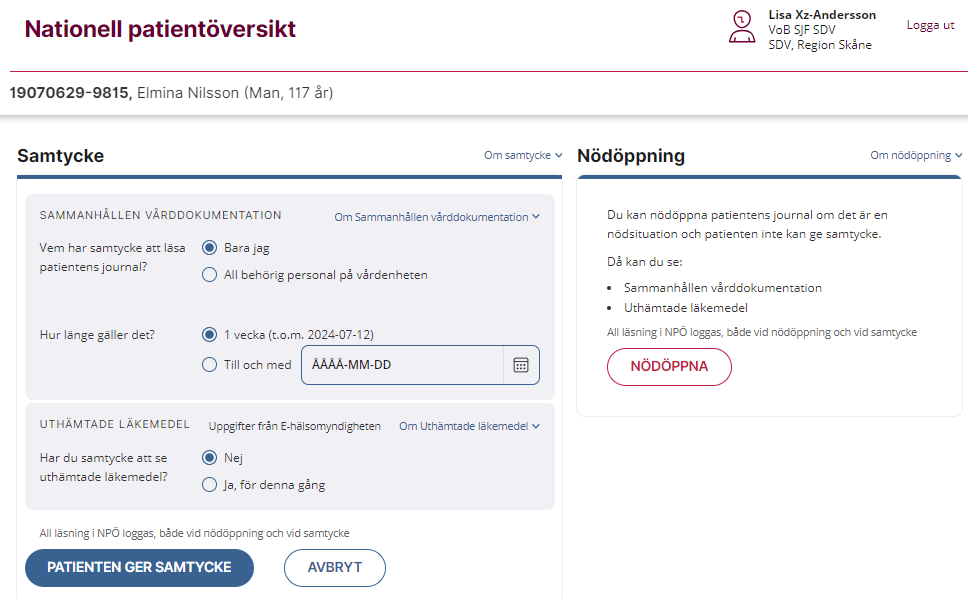 I NPÖ kan man ge samtycke på personlig nivå eller Vårdenhet. Detta speglas alltid ner till Vårdenhet i Millennium.
Vad avgör om professionen kan se data i NPÖ?
Funktionaliteten "Tillgänglig Patient" (TGP)  möjliggör tillämpningar som ger professionen åtkomst till sammanhållen journalföring. Den styrker elektroniskt att användaren (professionen) agerar från en verksamhet där en patient har eller har haft ett behörighetsgrundande engagemang. 
Behörighetsgrundande engagemang - regler för Millennium
Tidsbokning - för TGP ska minst en tidbokning finnas som är gällande, eller som löpt ut (även avbokade och uteblivna besök) mindre än 2 år innan åtkomstbegäran till sammanhållen journalföring 
Vårdkontakt – för TGP ska minst en vårdkontakt (slutenvård och/eller öppenvård) finnas som är gällande, eller som löpt ut mindre än 2 år innan åtkomstbegäran till sammanhållen journalföring  
Remiss – för TGP ska minst en remiss finnas som är oavslutad, eller som avslutats mindre än 2 år före åtkomstbegäran till sammanhållen journalföring 
Listning – varje vårdcentral anses ha en aktiv vårdrelation med sina listade patienter 
"Tillgänglig Patient" - anropet sker när professionen försöker nå information om en patient och för access krävs att ovanstående regel/regler är uppfyllda. Till exempel: Om en vårdgivare utanför Region Skåne behöver läsa i NPÖ om en patient i Millennium krävs att en aktuell vårdkontakt  (eller inom senaste 2 åren) finns registrerad.
Vad avgör om professionen kan se data i NPÖ?
För att du ska få tillgång till den sammanhållna journalen för en specifik patient, krävs det att NPÖ ser hen som en "Tillgänglig Patient", eller TGP.  
Det innebär att något eller flera av de följande kriterierna behöver vara uppfyllda för den Vårdenhet där du som användare har ditt Medarbetaruppdrag. 
En tidbokning finns eller har funnits de senaste två åren. 
En pågående vårdkontakt finns, eller har funnits under de senaste två åren. 
En oavslutad remiss finns, eller det har funnits en remiss som avslutats inom de senaste två åren. 
På en vårdcentral räknas samtliga listade patienter som tillgängliga patienter, oavsett hur lång tid som gått sedan senaste kontakten med vårdcentralen. 
Även för att göra en Nödöppning av journalen krävs att något av dessa kriterier är uppfyllt.
Regioner som visar information i NPÖ idag
Denna information visas inte idag men kommer att visas med hjälp av Millennium.
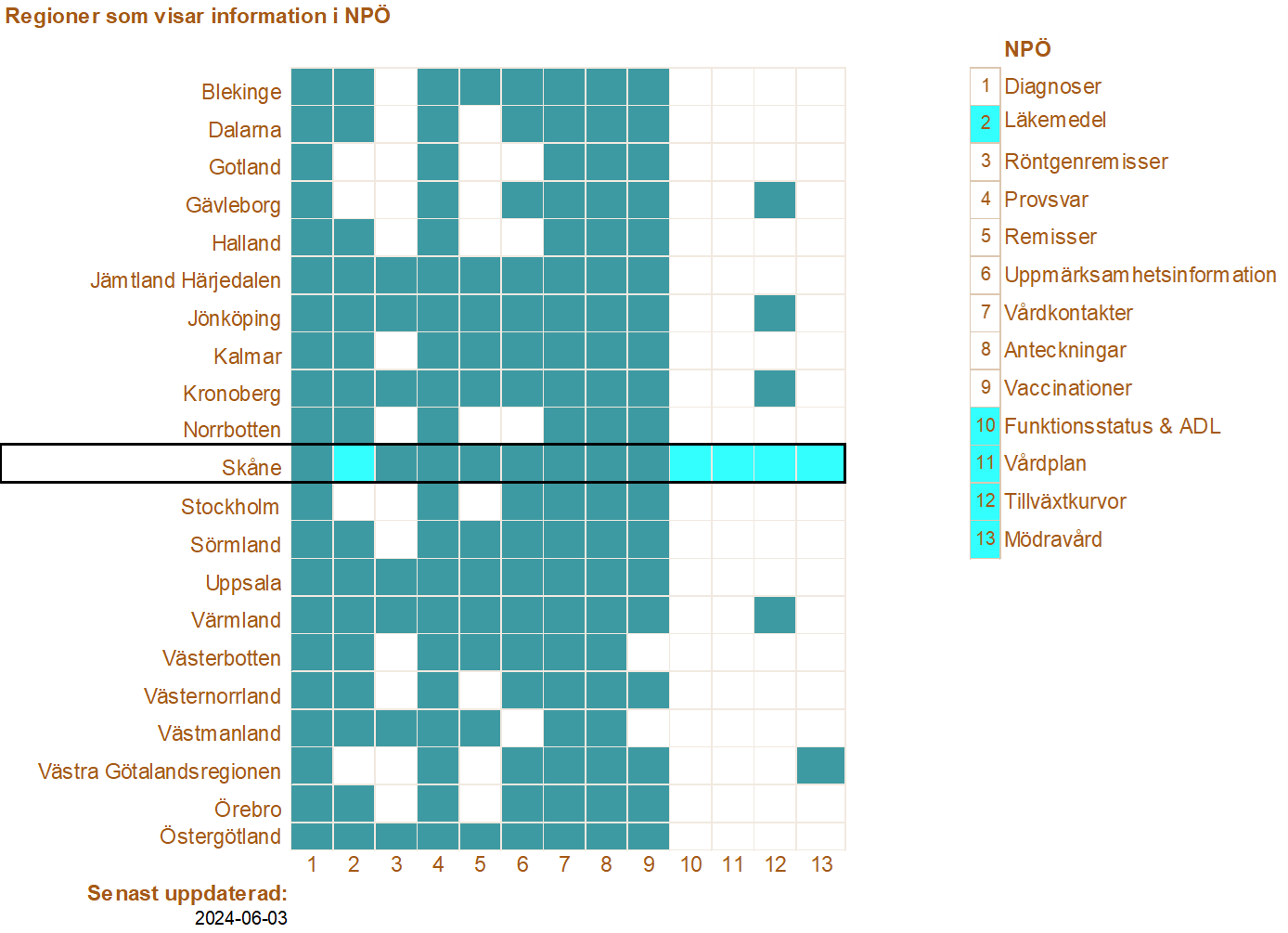 Data exponerad till NPÖ i Region Skåne idag
Osignerad information exponeras i NPÖ
Vårdkontakt – GetCareContacts – PASiS och ISPASS
 Diagnoser – GetDiagnosis – PASiS
 Uppmärksamhetsinformation – GetAlertInformation  – PASiS endast MRSA
 Vaccinationer – GetVaccinationHistory – PMO
 Provsvar – GetLaboratoryOrderOutcome – endast Kemlab – PMO och Melior
 Anteckningar – GetCareDocumentation –  Melior, PMO, Journalia och ISPASS
 Remiss (röntgen) – GetReferralOutcome – Sectra RIS
 Bilddiagnostiska resultat (röntgen) – GetImagingOutcome – Sectra RIS
Millennium data exponerad till NPÖ i Region Skåne
Osignerade anteckningar visas inte

Information från Ungdomsmottagningar filtreras bort till NPÖ
Vårdkontakt – GetCareContacts
 Diagnoser – GetDiagnosis
 Tillväxt – GetObservations
 Provsvar – GetLaboratoryOrderOutcome
 Anteckningar – GetCareDocumentation
 Uppmärksamhetsinformation – GetAlertInformation
 Vårdplaner – GetCarePlans
Även röntgenremisser och svar kommer synas i NPÖ men hämtas från annan källa än SDV
Kommande informationsmängder till NPÖ
Vaccinationer (kommer i 1.1) – GetVaccinationHistory
Läkemedel – GetMedicationHistory
Funktionstillstånd & ADL – GetFunctionalStatus 
Kvinnosjukvård – GetMaternityMedicalHistory
Remisstatus – GetRequestStatus  
Remisser – GetReferralOutcome
På startsidan i patientens översikt
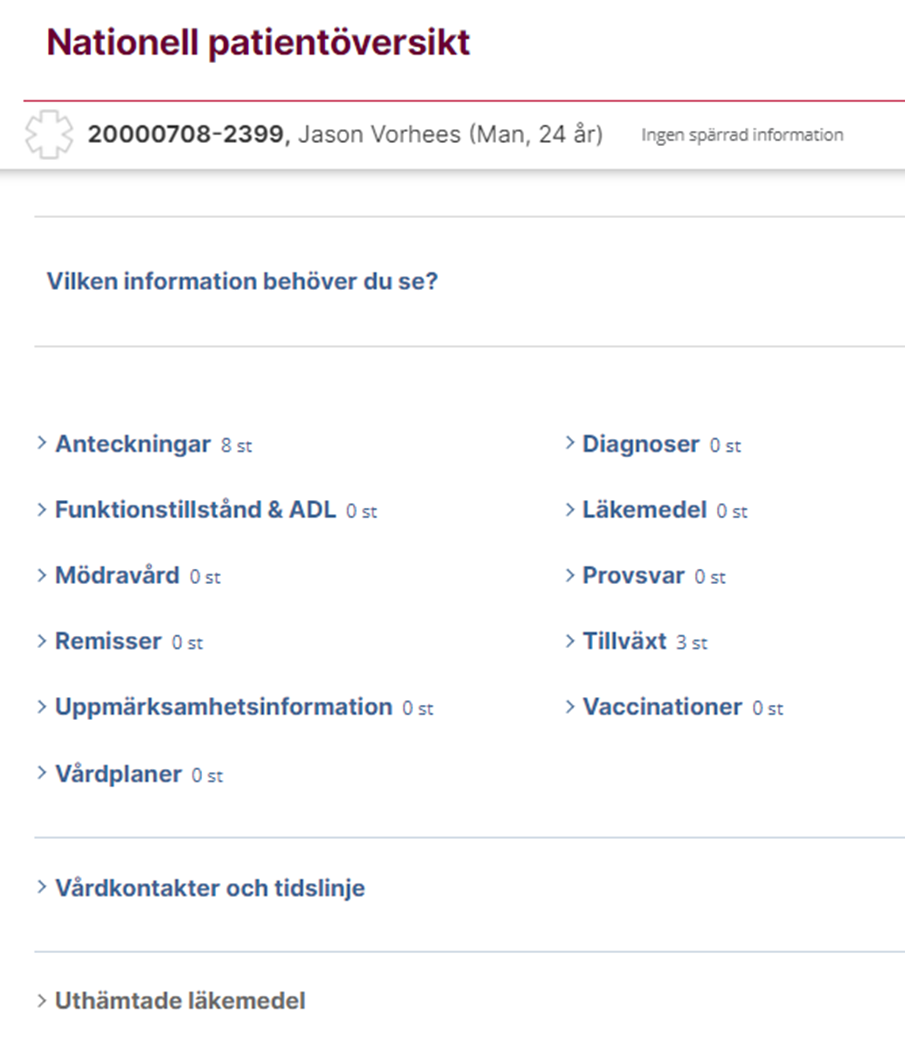 Existerande tjänst
A. Vårdkontakt – GetCareContacts
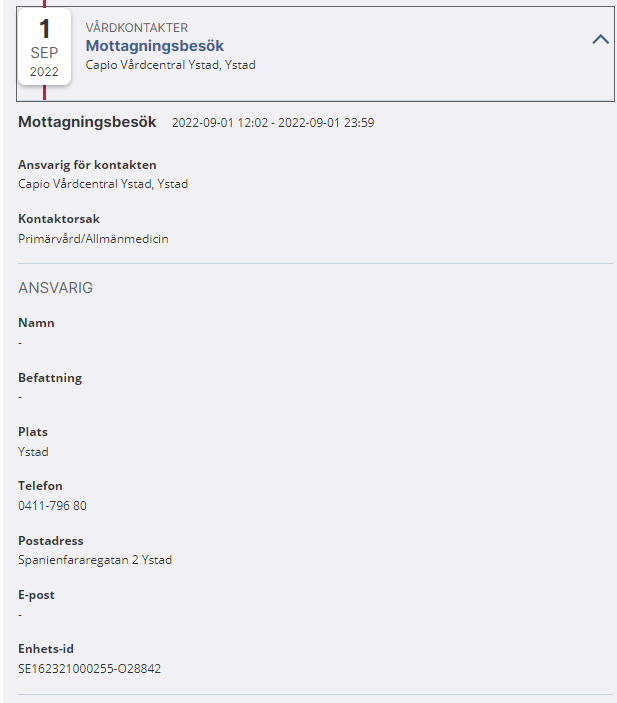 Möjliga värden Vårdkontakttyp är:
Mottagningsbesök
Telefonkontakt
Vårdtillfälle
Dagsjukvård
Hembesök
Distanskontakt via videolänk
Annan
Existerande tjänst
B. Diagnoser – GetDiagnosis
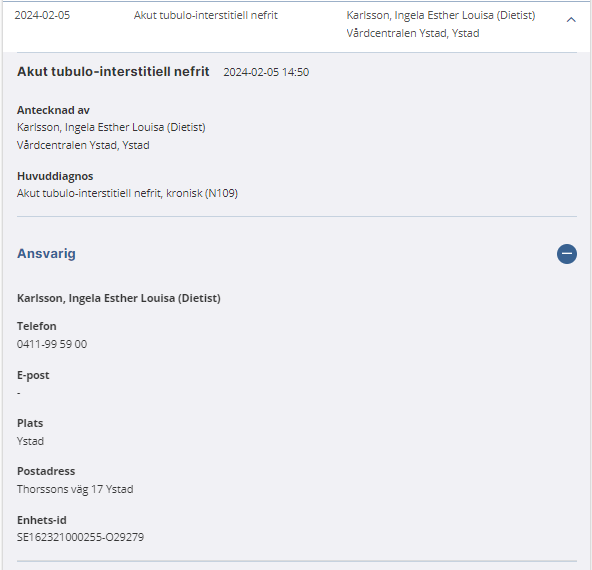 Alla diagnoser i Millennium 
presenteras som Huvuddiagnos
Ny tjänst
C. Tillväxt – GetObservations
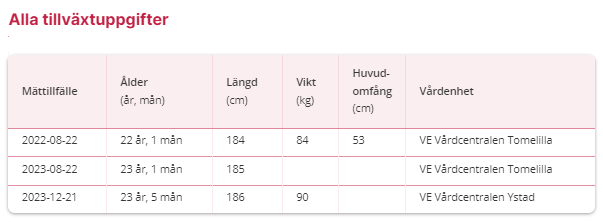 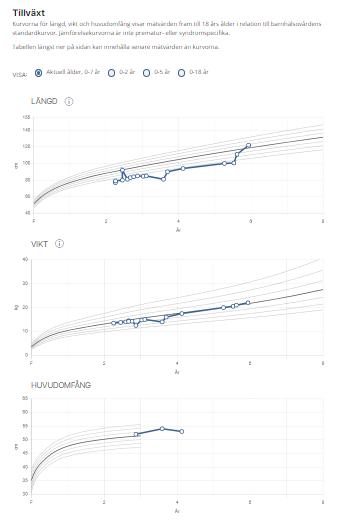 Forts C. Tillväxt
Ny tjänst
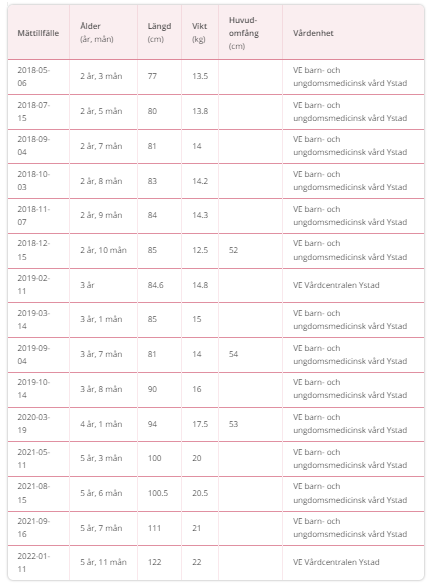 Existerande tjänst
D. Provsvar – GetLaboratoryOrderOutcome
Dessa områden visas:
Arbets- och miljömedicin
Immunologi 
Klinisk kemi 
Mikrobiologi (Odlingssvar kommer 2025)
Transfusion 
Transplantation 

Patologi och genetik visas inte
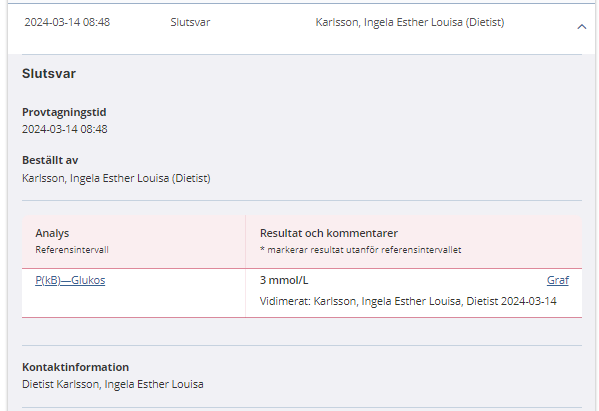 Idag visas enbart Klinisk Kemi
Existerande tjänst
E. Anteckningar – GetCareDocumentation
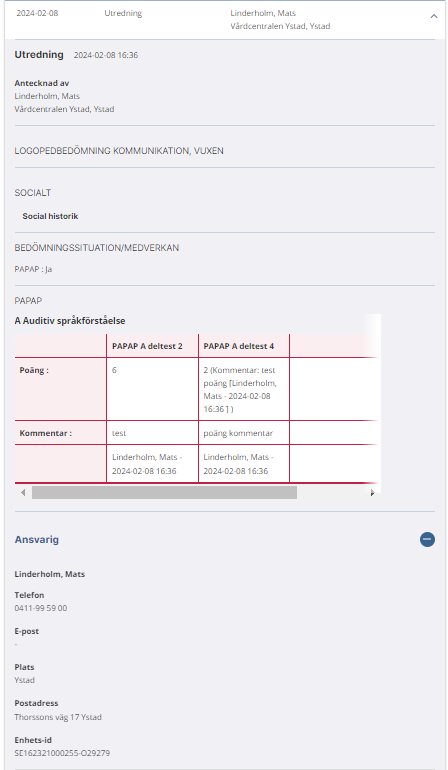 Dessa Inera-varianter finns och de är alltid signerade i Millennium för att de skall kunna visas i NPÖ:
Utredning
Behandling
Sammanfattning
Samordning
Inskrivning
Slutanteckning
Anteckning utan fysiskt möte
Slutenvård
Besöksanteckning

En nyhet i SDV är att tabeller och bilder kan visas
Alla millenniums anteckningstyper sorteras in under någon av dessa varianter. 
PDF anteckningar visas inte NPÖ.
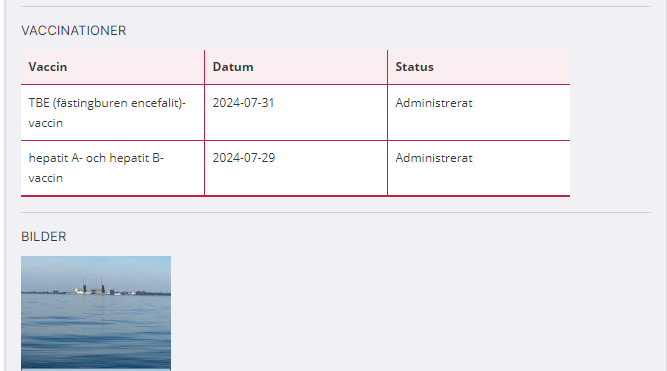 Existerande tjänst
F. Uppmärksamhetsinformation – GetAlertInformation
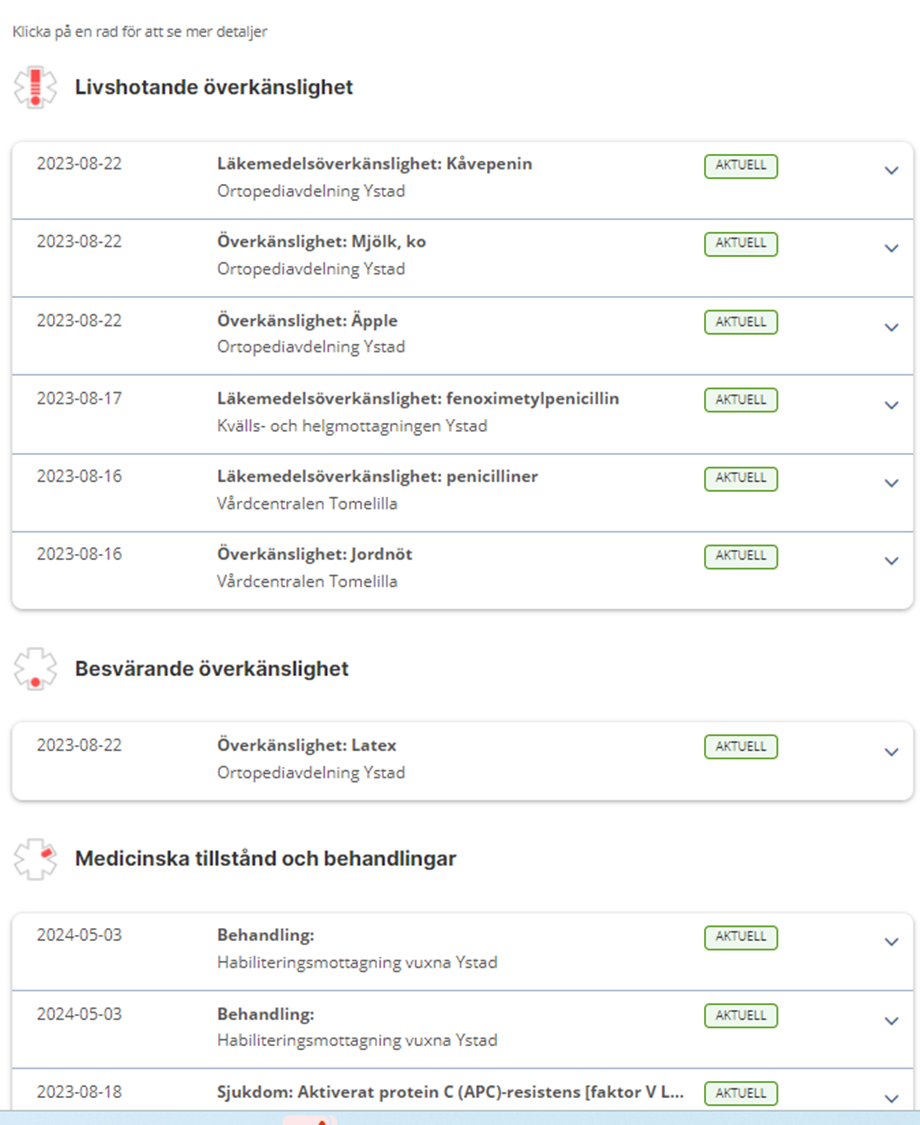 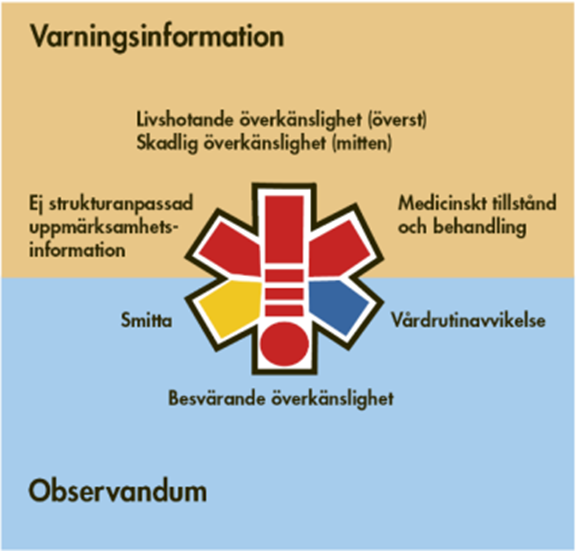 Dessa områden finns:
Annat medicinskt tillstånd
Behandling
Förekomst av implantat
Förekomst av smittsam sjukdom
Förekomst av smittämne
Förekomst av transplantat
Särskild vårdrutin
Överkänslighet kemikalier
Överkänslighet läkemedel
Ny tjänst
G. Vårdplan – GetCarePlans
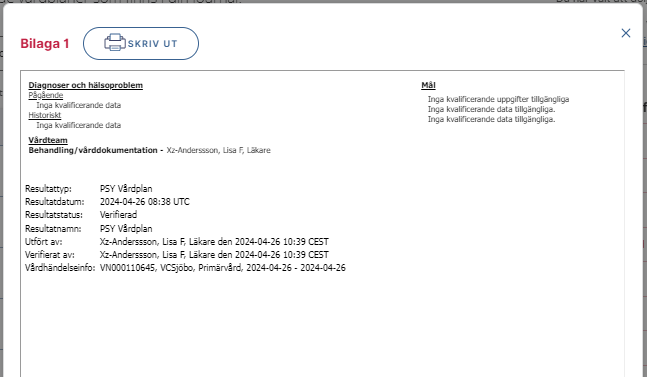 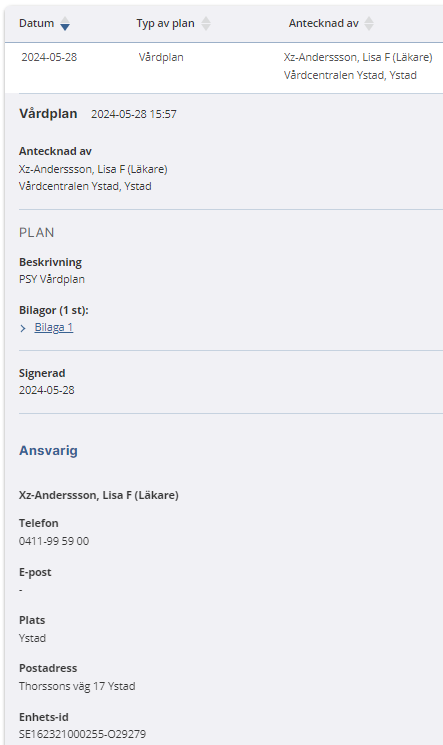 Dessa planer visas:
Vårdplan
Habiliteringsplan

Övriga planer som kan visas, men ej aktuella idag:
Samordnad individuell
Samordnad LPT/LRV
Samordnad utskrivning
Rehabiliteringsplan
Genomförandeplan
Standardiserad vårdplan
1177
1177 Invånartjänster som påverkas av SDV
Tjänster i 1177:
1177 journalen
Tidbokning via 1177
Kallelser och SMS-påminnelser
Övrig patientkommunikation via brev (beskrivs ej i denna presentation)
Förändringsbeskrivningen Invånarupplevelse och interaktion med patienterna via plattformen 1177 beskriver innehåller den kompletta beskrivningen av förändringarna som kommer med SDV.
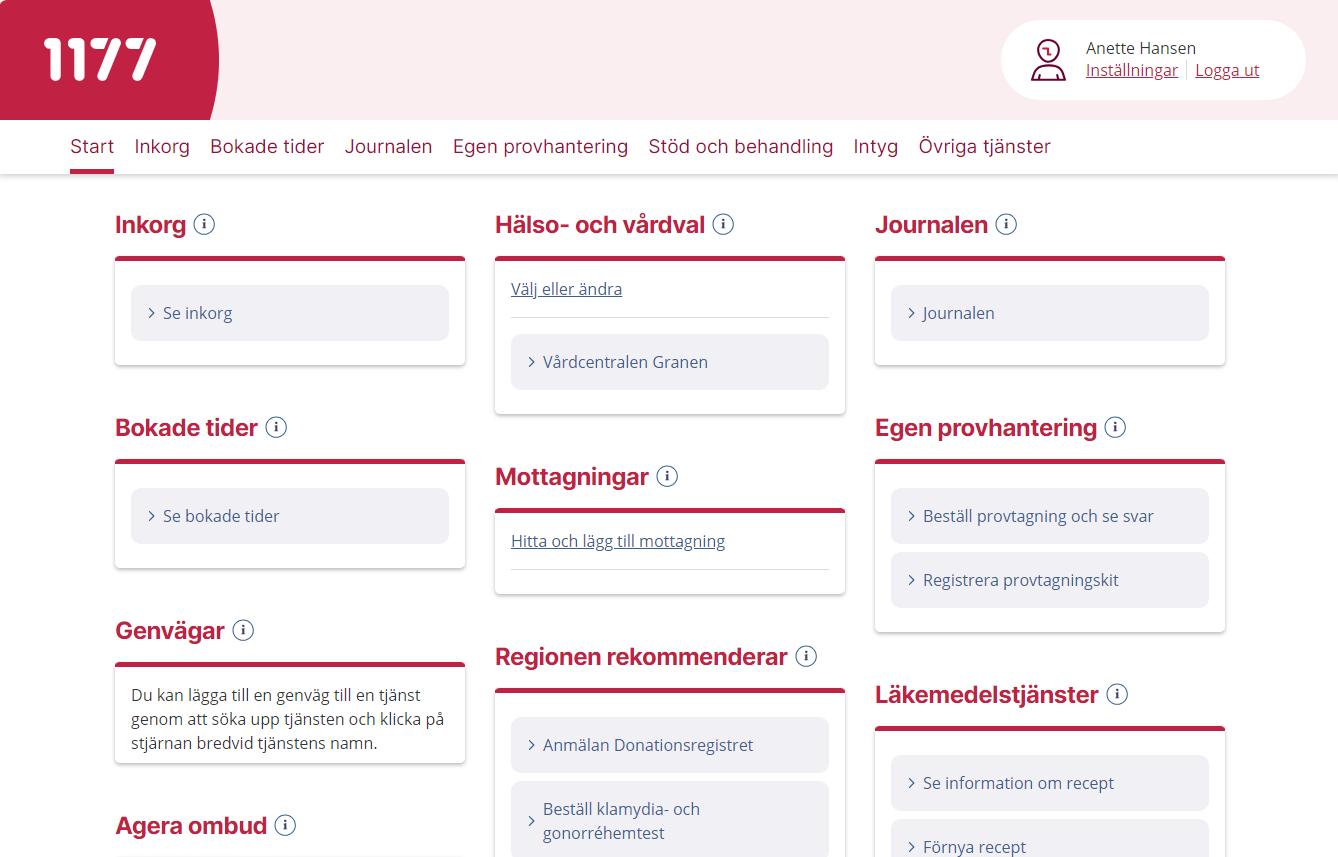 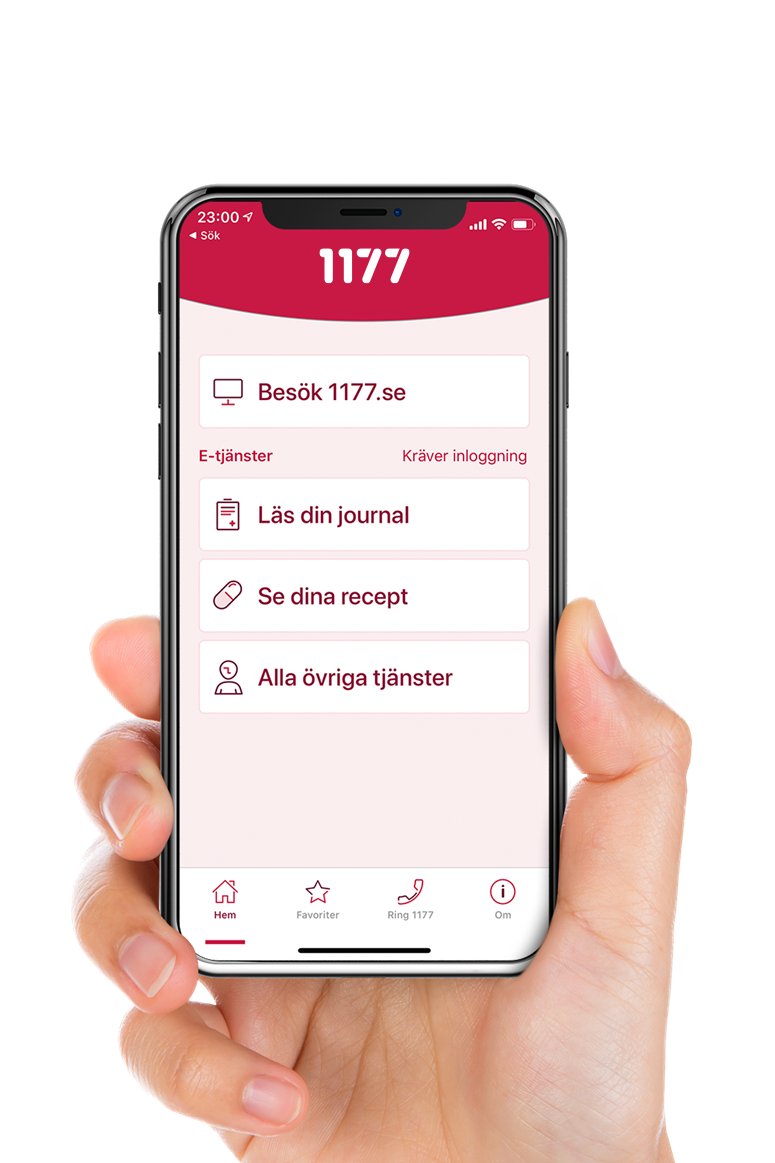 Exempel på tjänster i Region Skåne
Läsa journal-information
Boka, av- och omboka besök
Hantera läkarintyg
Beställa prover och få provsvar
Göra barnens vårdärenden
Ha koll på recept
Kontakta vården påett säkert sätt
Rapportera värdentill vården
Få stöd, utbildningar och behandlingar
Få kontakt med vården digitalt
1177 journal
Region Skåne har tillsammans med Sveriges regioner ställt sig bakom det nationella ramverket och målbilden för journalen på 1177. Hälso- och sjukvårdsdirektörens beslutade Riktlinjer för enskildas direktåtkomst till Journalen (juni 2024) beskriver i detalj hur invånarens direktåtkomst till journaluppgifter ska hanteras i regionen. Läs mer om beslutet på Vårdgivare Skåne
I dagsläget ser invånare i Skåne en begränsad mängd information i 1177 journalen jämfört med övriga Sverige. Med SDV kommer patienter ta del av fler informationsmängder, till exempel diagnoser, barns tillväxtkurvor, fler typer av provsvar och vårdplaner. 
Samma principer gäller för 1177 journal som för NPÖ, dvs att informationen speglas från journalsystemen och lagras inte nationellt hos 1177.
Med SDV kommer dokumentationen behöva signeras för att den ska visas för invånaren i 1177 Journalen. Endast provsvar kommer publiceras utan signering och de kommer presenteras som ovidimerade i 1177 Journalen. 
De nya informationsmängderna från SDV kommer visas i 1177 journalen om verksamheten använder SDV. Det innebär att en invånare kan se olika mängder information i sin journal beroende på om verksamheten är ansluten till SDV eller inte.
Information som dokumenterats i Melior och PMO kommer visas för invånaren även i framtiden då dessa system efter SDVs utrullning kommer försättas i läsläge.
Vårdnadshavare ser sitt barns journal fram till att barnet fyller 13 år. För att ta del av journalen när barnet är mellan 13-15 år behöver vårdnadshavaren ansöka om förlängd åtkomst till journalen. instruktion-skyddade-personuppgifter.pdf (skane.se)
Data exponerad till 1177 journalen idag i Region Skåne
Vaccinationer – GetVaccinationHistory – PMO
 Provsvar – GetLaboratoryOrderOutcome – endast Kemlab – PMO och Melior
 Anteckningar – GetCareDocumentation – Melior, PMO, Journalia 
 Remiss (röntgen) – GetReferralOutcome – Sectra RIS 
 Bilddiagnostiska resultat (röntgen) – GetImagingOutcome – Sectra RIS (remiss syns innan undersökning)
Regioner som visar information i 1177 journal idag
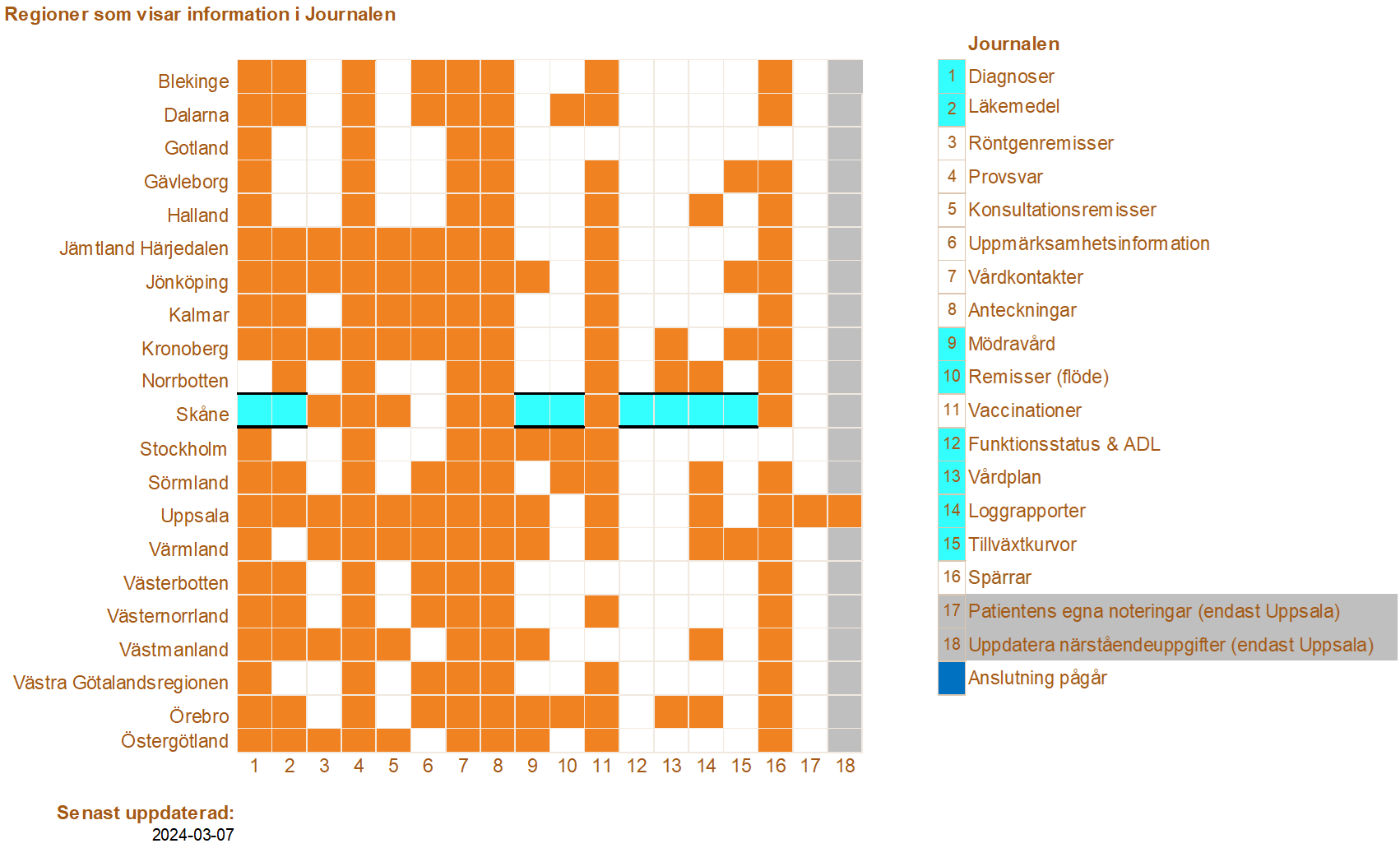 Denna information visas inte idag men kommer att visas med hjälp av Millennium.
SDVdata exponerad till 1177 journal
Vårdkontakt – GetCareContacts  
 Diagnoser – GetDiagnosis 
 Tillväxt – GetObservations  
 Provsvar – GetLaboratoryOrderOutcome
 Anteckningar – GetCareDocumentation 
 Vårdplaner – GetCarePlans 
 Remiss (röntgen) – GetReferralOutcome – Sectra RIS 
 Bilddiagnostiska resultat (röntgen) – GetImagingOutcome – Sectra RIS (remiss syns innan undersökning)
Kommande rubriker till 1177 journal
Vaccinationer
Läkemedel
Alla läkemedel som är receptutskrivna kommer att visas
Funktionstillstånd & ADL
Kvinnosjukvård	
Remisstatus
Remisser
Invånarens ingång till 1177 journal
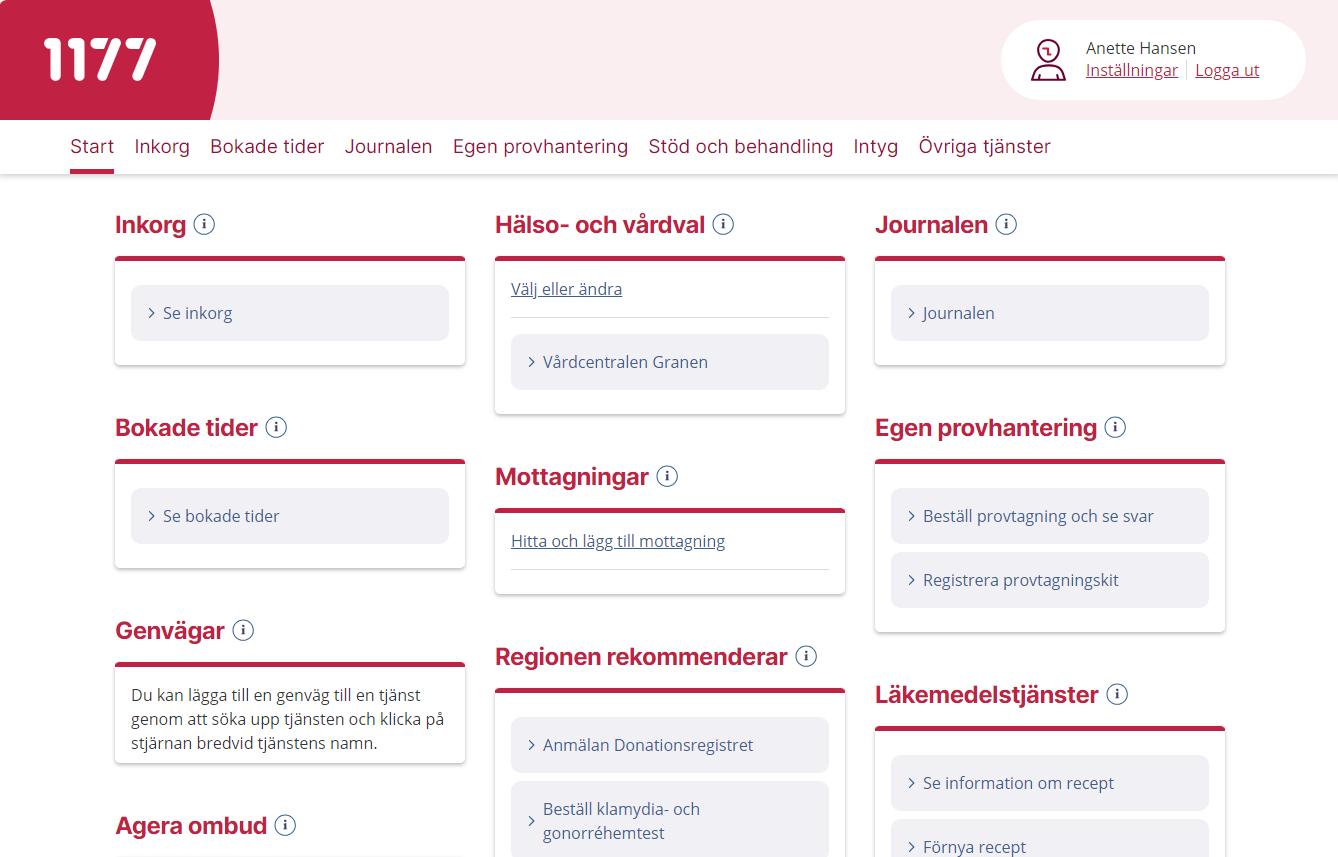 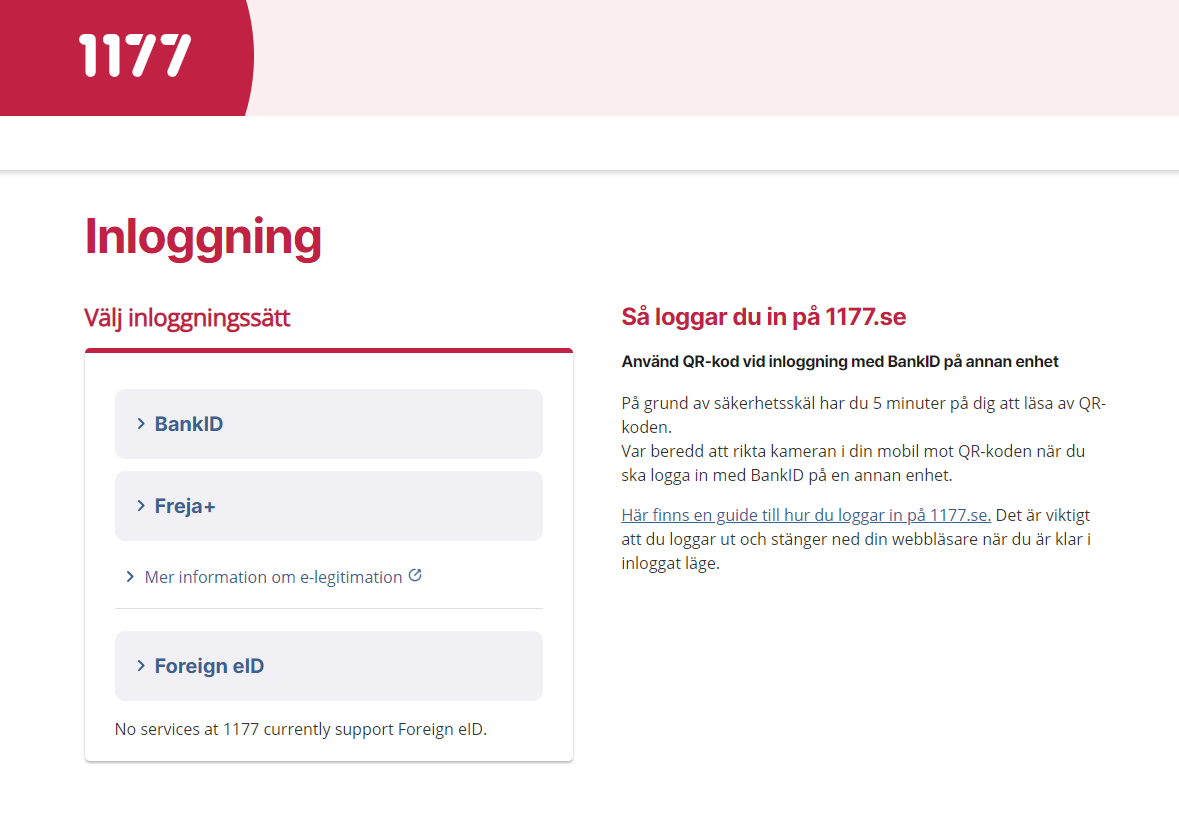 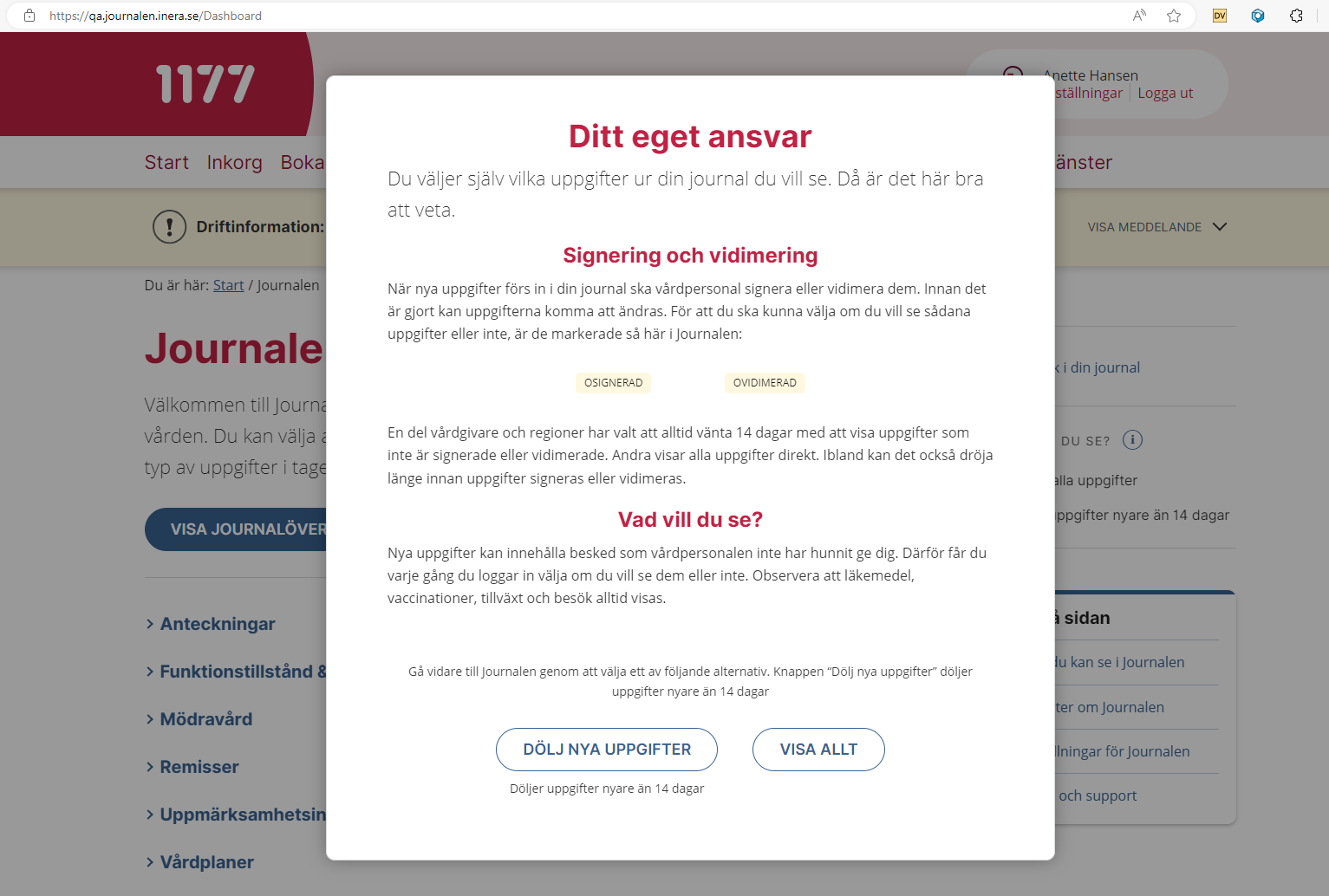 Invånaren loggar in på 1177.se
Invånaren väljer Journalen i det inloggade läget
Invånaren ges möjlighet att dölja nya uppgifter (senaste 14 dagarna)
Information om Journalen riktad till patienter finns på 1177.se: Din journal – 1177
Invånarens översikt i 1177 journal
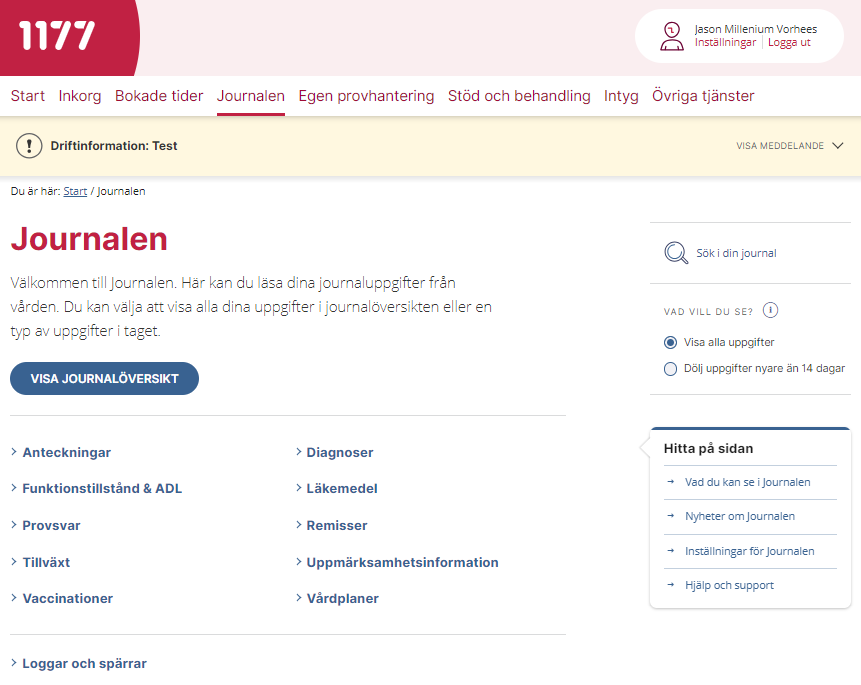 Ny tjänst
Vårdkontakt i 1177 journal
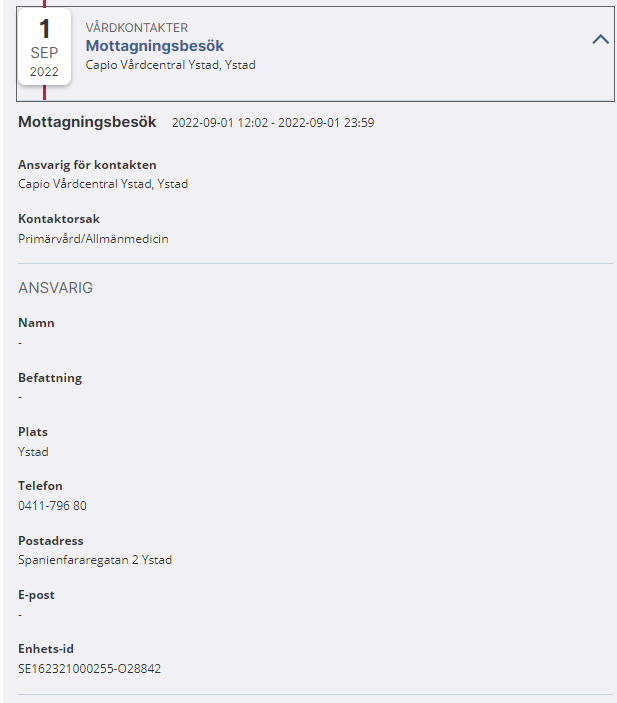 Möjliga värden Vårdkontakttyp är:
Mottagningsbesök
Telefonkontakt
Vårdtillfälle
Dagsjukvård
Hembesök
Distanskontakt via videolänk
Annan
[Speaker Notes: careContactCode 
’Besök’ 
’Telefon’ 
’Vårdtillfälle’ 
’Dagsjukvård’ 
’Annan’ 
’Hembesök’ 
’Distanskontakt via videolänk’ 

careContactStatus
’Avslutad’ 
’Pågående’ 
’Tidbokad’ 

careContactTimePeriod 
pågående 
planerad 
besök
ett historiskt vårdtillfälle]
Ny tjänst
Diagnoser i 1177 journal
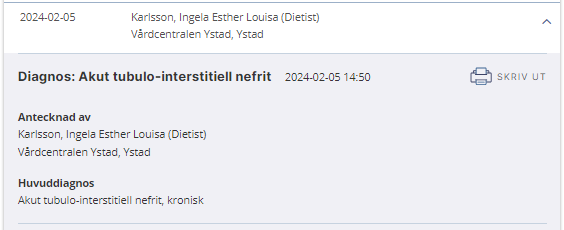 Alla diagnoser från Millennium visas som Huvuddiagnos
Ny tjänst
Tillväxt i 1177 journal
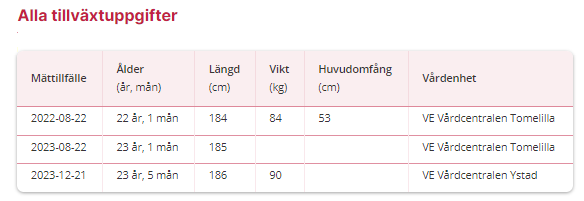 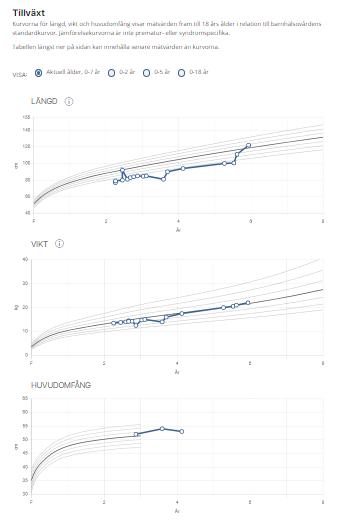 Forts Tillväxt
Ny tjänst
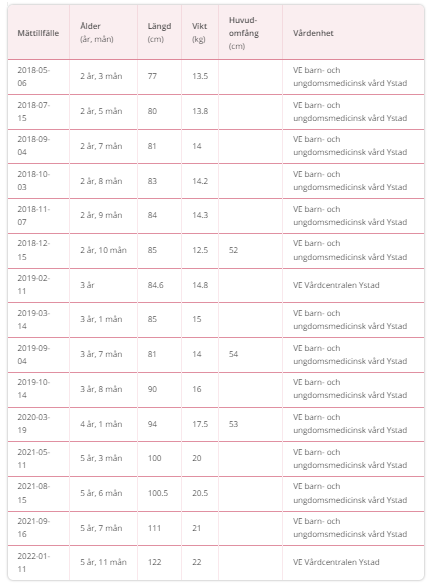 Existerande tjänst
Provsvar i 1177 journal
Dess områden visas:
Arbets- och miljömedicin
Immunologi 
Klinisk kemi
Mikrobiologi 
Transfusion 
Transplantation 

Patologi och genetik visas inte
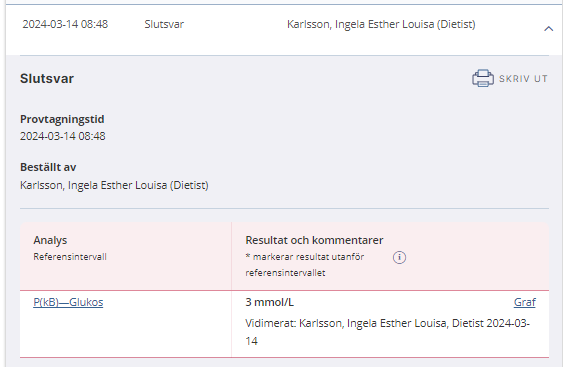 Idag visas enbart Klinisk Kemi
Man kommer ej kunna ta del av mikrobiologi med odlingssvar (Beräknad levererans i januari 2025)
Existerande tjänst
Anteckningar i 1177 journal
Dessa varianter finns:
Utredning
Behandling
Sammanfattning
Samordning
Inskrivning
Slutanteckning
Anteckning utan fysiskt möte
Slutenvård
Besöksanteckning


En nyhet i SDV är att tabeller och bilder kan visas
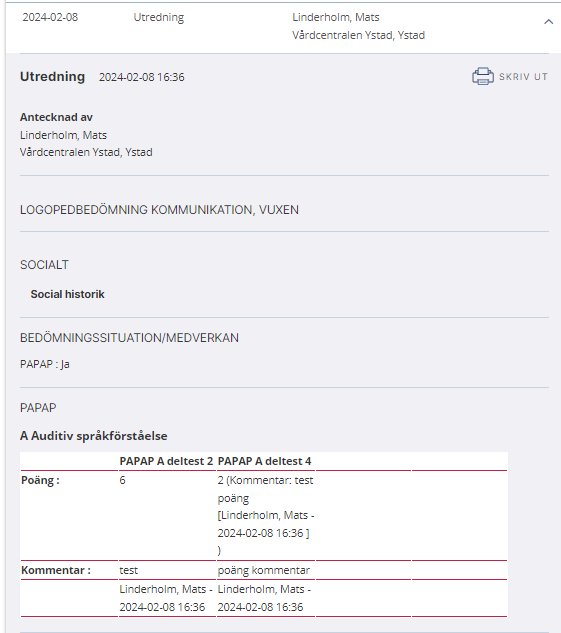 [Speaker Notes: Utredning
Behandling
Sammanfattning
Samordning
Inskrivning
Slutanteckning
Anteckning utan fysiskt möte
Slutenvård
Besöksanteckning]
Ny tjänst
Vårdplan i 1177 journal
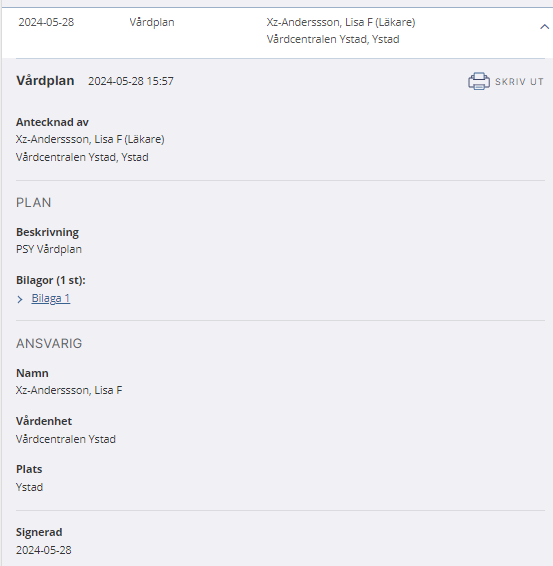 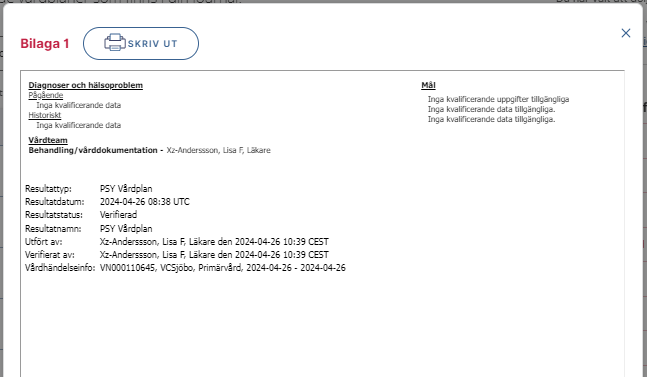 Dessa planer visas:
Vårdplan
Habiliteringsplan

Övriga planer som ej visas:
Samordnad individuell
Samordnad LPT/LRV
Samordnad utskrivning
Rehabiliteringsplan
Genomförandeplan
Standardiserad vårdplan
Vad visas inte för patienter i 1177 journal
Utökning i samband med SDV beskrivs i riktlinjen för Enskildas direktåtkomst till Journalen: 
https://vardgivare.skane.se/siteassets/2.-patientadministration/journalhantering-och-registrering/journalhantering/riktlinjer-for-enskildas-direktatkomst-till-journalen.docx

28 dagars fördröjning av psykiatrianteckningar 
Tidiga hypoteser
Särskilda anteckningsområden för uppgifter som bedöms omfattas av sekretess. I mallen Tidiga Hypoteser får endast anteckningar föras där bedömningen är att uppgifterna inte kan lämnas ut med hänvisning till rådande bestämmelser i OSL.
Våld i nära relationer 
Är ett komplement till mallen Tidiga Hypoteser. Mallen ska användas för dokumentation av våldsutsatthet. Anteckningar i denna mall lyder under samma sekretessbestämmelser som anteckningarna i mallen Tidiga Hypoteser
Läkarundersökning begärd av socialtjänst 
Barn som far illa 
Orosanmälan (införs med SDV) 
Skyddad anteckning vid ungdomsmottagningen (införs med SDV)
Hotbild mot patient (införs med SDV)
Observera att det endast är anteckningen som blir dold ev övrig dokumentation så som diagnos och läkemedel kommer synas i 1177 journalen
Säkerhet i 1177 journal
Säkerheten i 1177 journal hanteras på samma sätt som tidigare när den är igång med SDV.
Sekretess, blockering av vårdnadshavares tillgång, försegling, låsa inloggning på uppmaning av patienten, reservnummer, skyddade personuppgifter samt åldersgränser för 1177 journalen kan du läsa mer om på Vårdgivare Skåne
 Journalen via nätet - Vårdgivare Skåne (skane.se)
Tidbokning via 1177
Region Skåne har som mål att patienter ska vara mer delaktiga i sin tidbokning genom att själva kunna boka, boka om och boka av sina tider i så stor utsträckning som möjligt. 
I Hälso- och sjukvårdsnämndens verksamhetsplan och budget för 2024 har det beslutats att alla verksamheter ska möjliggöra tidbokning via 1177.se. Regionsdirektörsbeslut avseende införande av tidbok och gemensam servicenivå av digitala tjänster inom hälso- och sjukvården (april 2024) beskriver hur tidbok och schemaläggning samt gemensam servicenivå för digitala tjänster ska hanteras och införas regionalt. Länk till beslutet
Tidbokning via 1177 i SDV
Med SDV kommer patienten att automatiskt se alla sina bokade tider under ”Bokade tider” på 1177.se. 
I SDV finns utökade möjligheter för samtliga verksamheter att erbjuda öppen kallelse samt lägga ut tider i 1177 tidbok utan att tiderna syns för alla invånare.
Öppen kallelse innebär att en patient bjuds in att själv boka besöket inom ett visst tidsspann. Man kan i dagsläget inte knyta den till specifik resurs, men möjlig lösning på detta för framtiden arbetas med och kan ev bli aktuellt till 1.1
Skyddade tidstyper innebär tider som läggs ut på 1177 tidbok men som bara kan ses och direktbokas av patienter med godkänd remiss på specialistmottagningen.
Av- och ombokning samt direktbokning via 1177 fungerar på liknande sätt som idag i SDV förutom att det i SDV kommer vara fördefinierat vilka vårdkontaktsorsaker som ska vara bokningsbara via 1177 per vårdspecialitet.
Kallelser och SMS-påminnelser i SDV
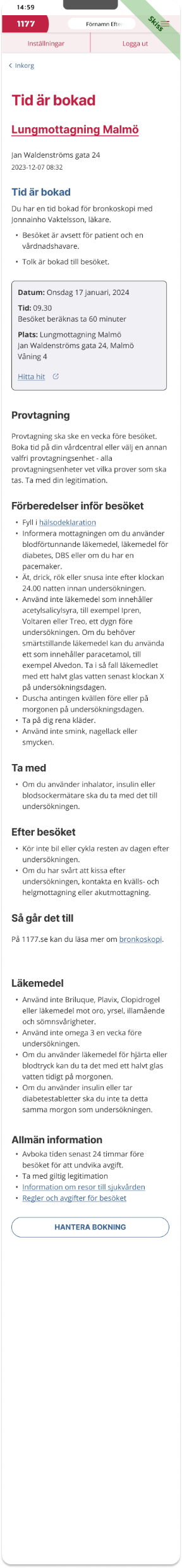 Till skillnad från idag så kommer alla patienter som kallas via SDV automatiskt att få kallelsen digitalt till inkorgen på 1177. 
Utskick av papperskallelser hanteras automatiskt och manuell utskrift är inte nödvändig.
Med SDV kommer anledningen till vårdbesöket (vårdkontaktsorsak) ligga till grund för vilken information som kommer finnas i kallelser. Kallelsetexter och tillhörande information till patienten behöver inte hanteras i verksamheterna utan tas fram regionalt.
Med SDV får vi ett standardiserat flöde för SMS-påminnelser med meddelanden som gäller för alla mottagningar i Skåne.
Personal har möjlighet att se kallelse- och påminnelsehistorik i SDV. Det innebär en ökad möjlighet att hjälpa patienter att spåra om och när en kallelse skickats ut och om en påminnelse har gått i väg.
Övrig kommunikation via 1177
Ärendehantering genom 1177 personalverktyget. I en första version av SDV finns ingen automatisk koppling mellan 1177 personalverktyget och SDV för att hantera meddelanden i ärendehanteringstjänster (t ex för Kontakta oss, Förnya recept, Egen vårdbegäran). Därmed hanteras ärenden till patienter på samma sätt som idag genom att medarbetare manuellt loggar in i 1177 personalverktyget och skriver meddelanden till patienten på 1177.
1177 formulärhanteraren. SDV är teknisk förberett för att ta emot invånarens formulärsvar (från skattningsskalor och hälsodeklarationer) från 1177 formulärhanteraren. Men arbete återstår för att skapa formulär som flödar mellan systemen. Befintliga formulär i 1177 formulärhanteraren kan under SDVs drift hanteras och läsas som idag genom 1177 formulärhanterarens personalgränssnitt eller Comprima.
Övriga 1177 tjänster (T ex Stöd och behandling, Egen provhantering, mfl) fungerar som idag och kommer inte ha kopplingar till SDV. Under cut-over perioden kommer den nya HSA-id strukturen kräva viss hantering av samtliga 1177 tjänster inför driftstart vilket kommer hanteras i utrullningsarbetet.